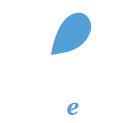 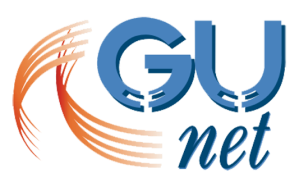 Ανάπτυξη ηλεκτρονικών μαθημάτων στην πλατφόρμα Open eClass
Εργαλεία Ενημέρωσης, Επικοινωνίας και Συνεργασίας

Εισαγωγή στο εργαλείο «Ομάδες Χρηστών»
Γνωριμία με το εργαλείο «Ομάδες Χρηστών»
Το εργαλείο «Ομάδες Χρηστών» σας δίνει τη δυνατότητα να οργανώσετε τους εκπαιδευόμενούς σας σε ομάδες διευκολύνοντας τη συνεργασία και την αλληλεπίδραση ανάμεσα τους.
[1]
Τι είναι μια ομάδα χρηστών;
Μια ομάδα χρηστών είναι ένα υποσύνολο εγγεγραμμένων χρηστών του μαθήματος που μοιράζονται την ίδια περιοχή συζητήσεων καθώς και την ίδια περιοχή μεταφόρτωσης αρχείων και εργασιών.
[2]
Εκπαιδευτής και ομάδα χρηστών
Ως υπεύθυνος εκπαιδευτής του μαθήματος έχετε το δικαίωμα να εισέρχεστε και να διαχειρίζεστε όλες τις περιοχές εγγράφων και συζητήσεων των ομάδων χρηστών.
[3]
Σημείωμα Αναφοράς
Copyright Ακαδημαϊκό Διαδίκτυο – Gunet 2015. «Ανάπτυξη Ηλεκτρονικών Μαθημάτων στην Πλατφόρμα Open eClass. Εργαλεία Ενημέρωσης, Επικοινωνίας και Συνεργασίας. Εισαγωγή στο Εργαλείο «Ομάδες Χρηστών».  Έκδοση: 1.0. Αθήνα 2015. Διαθέσιμο από τη δικτυακή διεύθυνση: http://eclass.gunet.gr/courses/TELEGU497/ .
Σημείωμα Αδειοδότησης
Το παρόν υλικό διατίθεται με τους όρους της άδειας χρήσης Creative Commons Αναφορά, Μη Εμπορική Χρήση Παρόμοια Διανομή 4.0 [1] ή μεταγενέστερη, Διεθνής Έκδοση.   Εξαιρούνται τα αυτοτελή έργα τρίτων π.χ. φωτογραφίες, διαγράμματα κ.λ.π.,  τα οποία εμπεριέχονται σε αυτό και τα οποία αναφέρονται μαζί με τους όρους χρήσης τους στο «Σημείωμα Χρήσης Έργων Τρίτων».
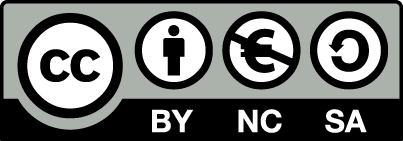 [1] http://creativecommons.org/licenses/by-nc-sa/4.0/ 

Ως Μη Εμπορική ορίζεται η χρήση:
που δεν περιλαμβάνει άμεσο ή έμμεσο οικονομικό όφελος από την χρήση του έργου, για το διανομέα του έργου και αδειοδόχο
που δεν περιλαμβάνει οικονομική συναλλαγή ως προϋπόθεση για τη χρήση ή πρόσβαση στο έργο
που δεν προσπορίζει στο διανομέα του έργου και αδειοδόχο έμμεσο οικονομικό όφελος (π.χ. διαφημίσεις) από την προβολή του έργου σε διαδικτυακό τόπο

Ο δικαιούχος μπορεί να παρέχει στον αδειοδόχο ξεχωριστή άδεια να χρησιμοποιεί το έργο για εμπορική χρήση, εφόσον αυτό του ζητηθεί.
Σημείωμα Χρήσης Έργων Τρίτων
Το Έργο αυτό κάνει χρήση των ακόλουθων έργων:
Εικόνα 1: Groupwork, Designed by Freepik. Free for commercial use with attribution. Freepik.com.
Εικόνα 2: Group, Designed by Freepik. Free for commercial use with attribution. Freepik.com.
Εικόνα 3: Team, Designed by Freepik. Free for commercial use with attribution. Freepik.com.